safehome
UPOZNAVANJE S POSTOJEĆIM RJEŠENJIMA I MOGUĆNOSTIMA
Luka Berać
Matija jurišić
Filip mikulić
Luka žugaj
Postojeća rješenja
COOKSTOP
Prevencija od požara u kuhinji
Princip rada : spojeno na štednjak i na gradsku mrežu,  sadržisenzor pokreta koji promatra je li postoji neka osoba kojaje blizu štednjaka, u slučaju da nema nikoga, nakon nekog vremena (podesivo) štednjak ugasi sve svoje izvore topline.
Pogodno za starije i dementne
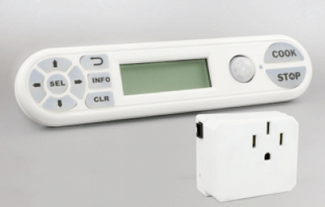 FloProtect
Prevencija od poplave, detekcija puknuća cijevi
Postavlja se na glavnu cijev kuće – omogućavanadzor vode koja ulazi u objekt
Sastoji se od 3 senzora – praćenje tlaka vode, toka,temperature
Postojeća mobilna aplikacija daje uvid u situaciju
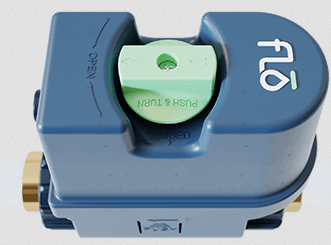 Detektor dima
Štiti od požara tako da se oglašava pomoću alarma ili LED diode kada dođe do detekcije dima 
Za napajanje koristi bateriju ili utičnicu
Povezan sa mobitelom ili tabletom za obavijesti
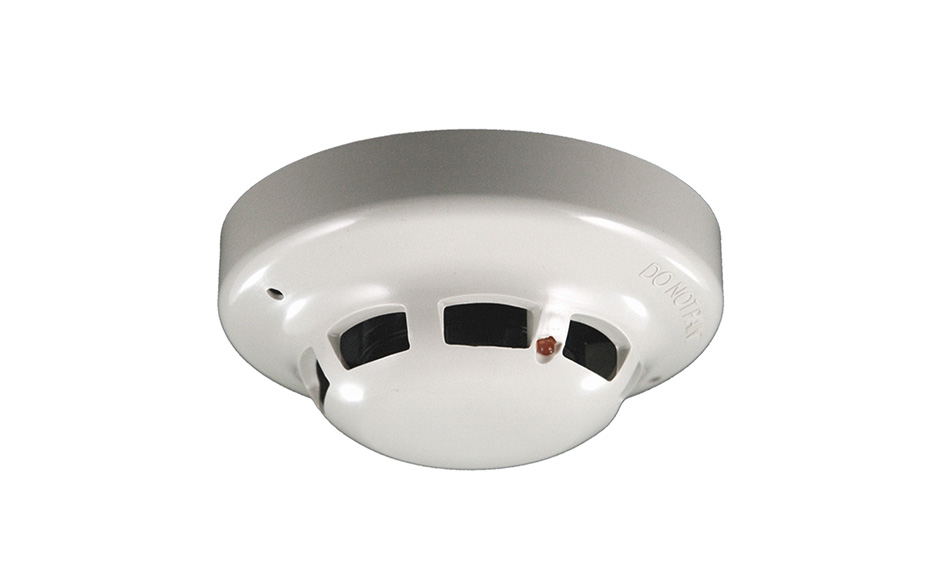 Detektor poplave
Postavlja se na mjesta gdje bismo mogli sumnjati na poplavu
Koristi baterijsko napajanje
Ima vodootporno kućište
Šalje obavijesti na mobitel ili tablet
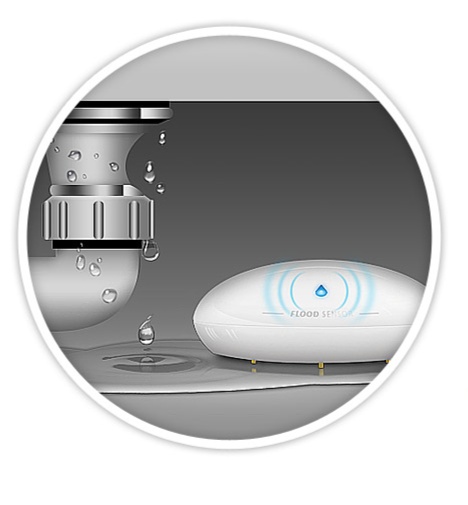 Raspoloživa oprema
Arduino Mega mikrokontroler
Razni senzori za dim, vodu, plinove, pomak itd.
Ideja senzore povezati sa mikrokontrolerom
Mikrokontroler preko Wi-Fi-a šalje obavijesti na smartphone ili tablet
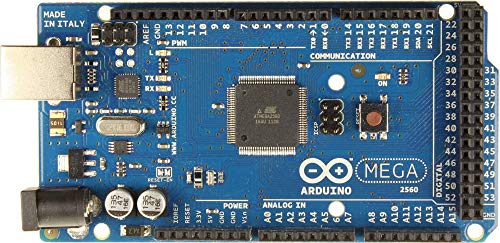